REPLICACIÓN DEL ADN
1- Horquilla de replicación
REPLICACIÓN DEL ADN
REPLICACIÓN DEL ADN
1- Horquilla de replicación
H
H
Origen
5'
3'
5'
3'
REPLICACIÓN DEL ADN
REPLICACIÓN DEL ADN
REPLICACIÓN DEL ADN
1- Horquilla de replicación
H
H
Origen
3'
5'
3'
5'
REPLICACIÓN DEL ADN
REPLICACIÓN DEL ADN
REPLICACIÓN DEL ADN
1- Horquilla de replicación
H
H
Origen
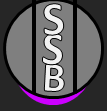 3'
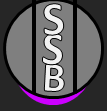 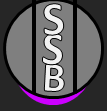 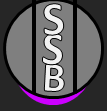 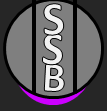 5'
3'
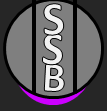 5'
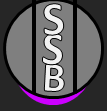 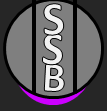 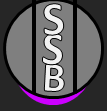 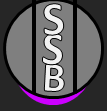 REPLICACIÓN DEL ADN
REPLICACIÓN DEL ADN
REPLICACIÓN DEL ADN
1- Horquilla de replicación
H
H
T
Origen
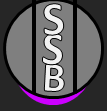 3'
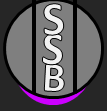 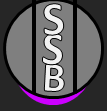 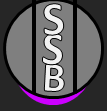 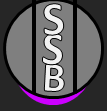 5'
3'
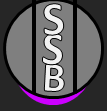 5'
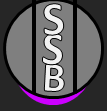 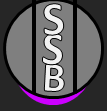 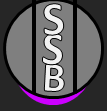 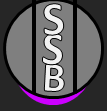 REPLICACIÓN DEL ADN
REPLICACIÓN DEL ADN
REPLICACIÓN DEL ADN
2- ARN Primers o cebadores
P
Origen
5'
3'
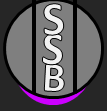 3'
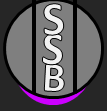 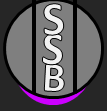 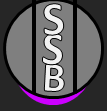 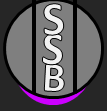 5'
3'
3'
5'
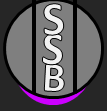 5'
3'
5'
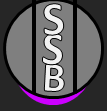 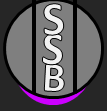 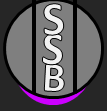 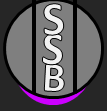 REPLICACIÓN DEL ADN
REPLICACIÓN DEL ADN
REPLICACIÓN DEL ADN
2- ARN Primers o cebadores
Dirección de cadena: 3-5
P
5'
3'
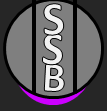 3'
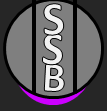 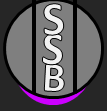 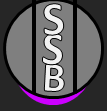 5'
3'
3'
5'
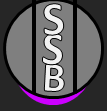 5'
3'
5'
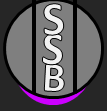 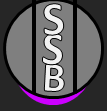 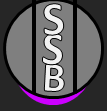 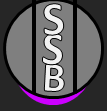 Dirección de cadena: 3-5
REPLICACIÓN DEL ADN
REPLICACIÓN DEL ADN
REPLICACIÓN DEL ADN
2- ARN Primers o cebadores
Dirección de cadena: 3-5
P
5'
3'
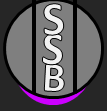 3'
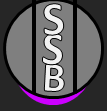 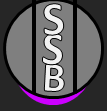 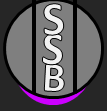 5'
3'
3'
5'
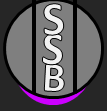 5'
3'
5'
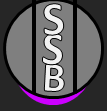 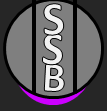 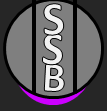 Dirección de cadena: 3-5
REPLICACIÓN DEL ADN
REPLICACIÓN DEL ADN
REPLICACIÓN DEL ADN
2- ARN Primers o cebadores
Dirección de cadena: 3-5
P
5'
3'
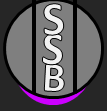 3'
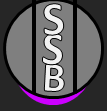 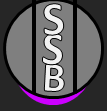 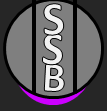 5'
3'
3'
5'
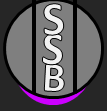 5'
3'
5'
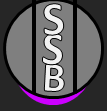 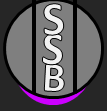 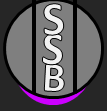 Dirección de cadena: 3-5
REPLICACIÓN DEL ADN
REPLICACIÓN DEL ADN
REPLICACIÓN DEL ADN
2- ARN Primers o cebadores
Dirección de cadena: 3-5
P
5'
3'
3'
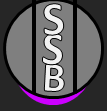 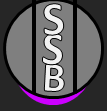 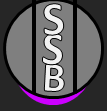 5'
3'
3'
5'
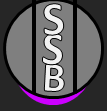 5'
3'
5'
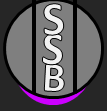 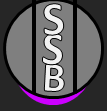 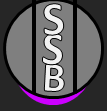 Dirección de cadena: 3-5
REPLICACIÓN DEL ADN
REPLICACIÓN DEL ADN
REPLICACIÓN DEL ADN
3- Síntesis de cadenas
Dirección de cadena: 3-5
P
P
5'
3'
3'
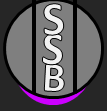 5'
3'
3'
5'
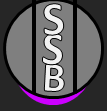 5'
3'
5'
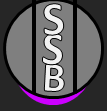 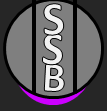 Dirección de cadena: 3-5
REPLICACIÓN DEL ADN
REPLICACIÓN DEL ADN
REPLICACIÓN DEL ADN
3- Síntesis de cadenas
Dirección de cadena: 3-5
P
P
5'
3'
3'
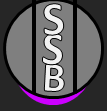 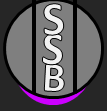 5'
3'
3'
5'
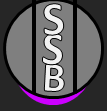 5'
3'
5'
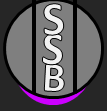 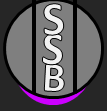 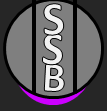 Dirección de cadena: 3-5
REPLICACIÓN DEL ADN
REPLICACIÓN DEL ADN
REPLICACIÓN DEL ADN
3- Síntesis de cadenas
P
P
P
5'
3'
3'
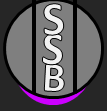 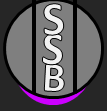 5'
3'
3'
5'
5'
3'
5'
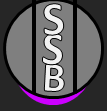 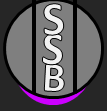 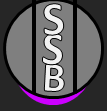 REPLICACIÓN DEL ADN
REPLICACIÓN DEL ADN
REPLICACIÓN DEL ADN
3- Síntesis de cadenas
P
P
5'
3'
3'
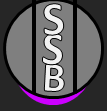 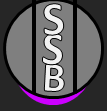 5'
3'
3'
5'
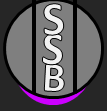 5'
3'
5'
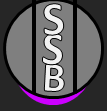 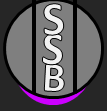 REPLICACIÓN DEL ADN
REPLICACIÓN DEL ADN
REPLICACIÓN DEL ADN
3- Síntesis de cadenas
P
P
5'
3'
3'
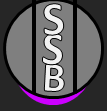 5'
3'
3'
5'
5'
3'
5'
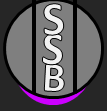 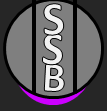 REPLICACIÓN DEL ADN
REPLICACIÓN DEL ADN
REPLICACIÓN DEL ADN
4- Sustituir ARN primers
P
P
N
5'
3'
3'
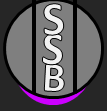 5'
3'
3'
5'
5'
3'
5'
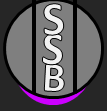 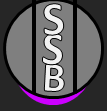 REPLICACIÓN DEL ADN
REPLICACIÓN DEL ADN
REPLICACIÓN DEL ADN
4- Sustituir ARN primers
P
P
5'
3'
3'
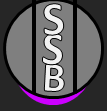 5'
3'
3'
5'
5'
3'
5'
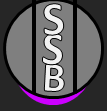 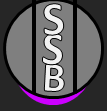 REPLICACIÓN DEL ADN
REPLICACIÓN DEL ADN
REPLICACIÓN DEL ADN
4- Sustituir ARN primers
P
P
5'
3'
3'
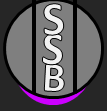 5'
3'
3'
5'
5'
3'
5'
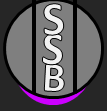 REPLICACIÓN DEL ADN
REPLICACIÓN DEL ADN
REPLICACIÓN DEL ADN
5- Unión de fragmentos
P
P
L
5'
3'
3'
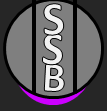 5'
3'
3'
5'
5'
3'
5'
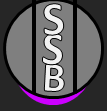 REPLICACIÓN DEL ADN
REPLICACIÓN DEL ADN
REPLICACIÓN DEL ADN
5- Unión de fragmentos
P
P
5'
3'
3'
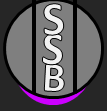 5'
3'
3'
5'
5'
3'
5'
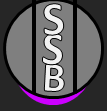